Andrius Mamontovas
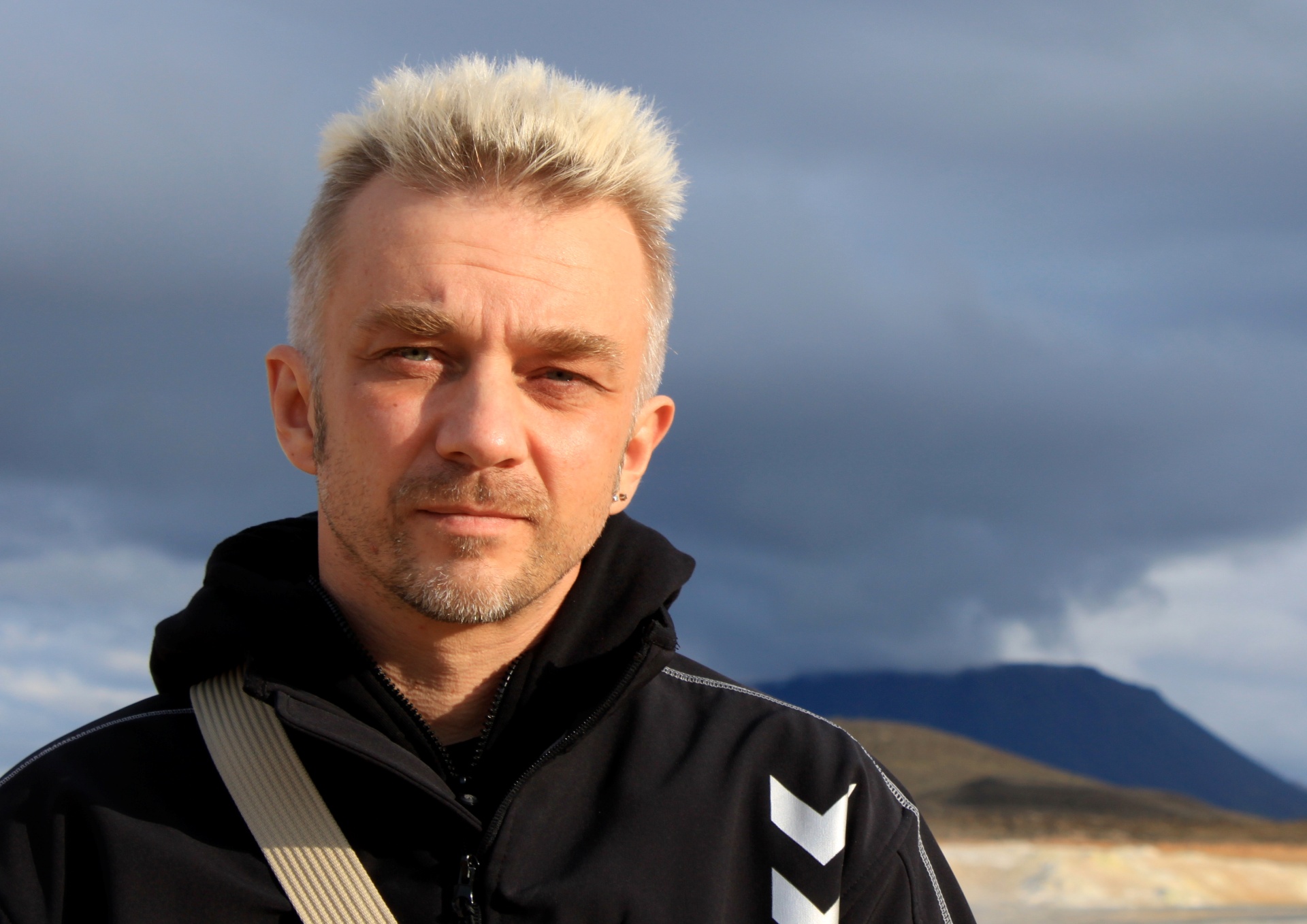 Andrius Mamontovas one of the most deserving singers in Lithuania, producer and actor .
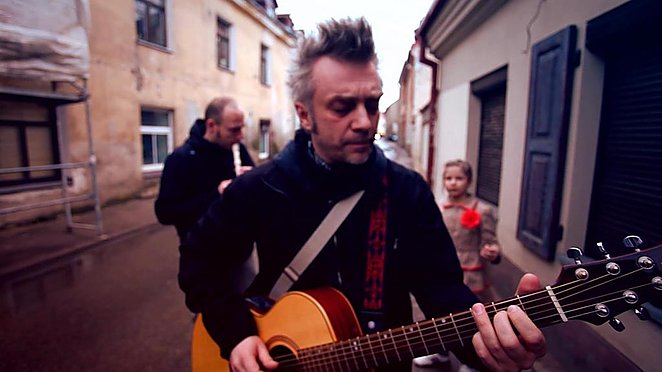 He has received many awards some of them is  Order „ for Merits to Lithuania’’  medal and  concord order „Pro augenda concordia“ (for fostering concordia) .
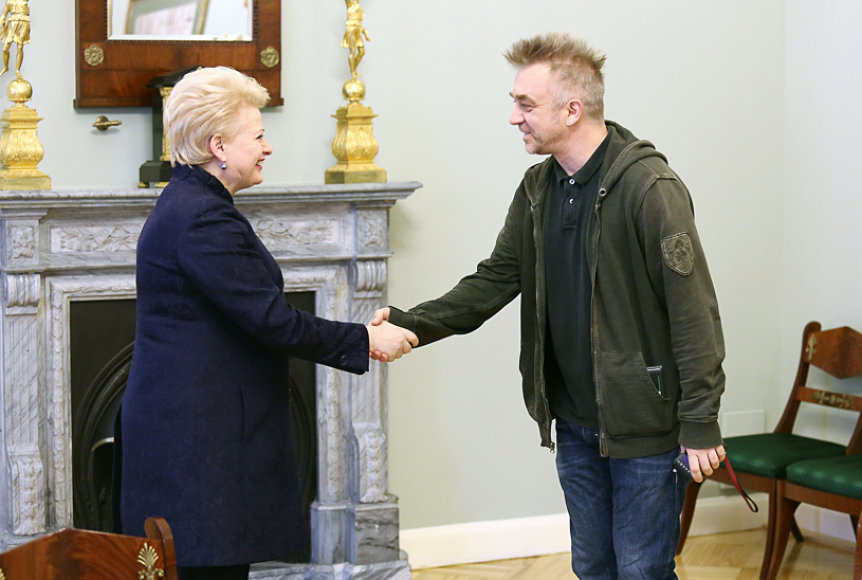 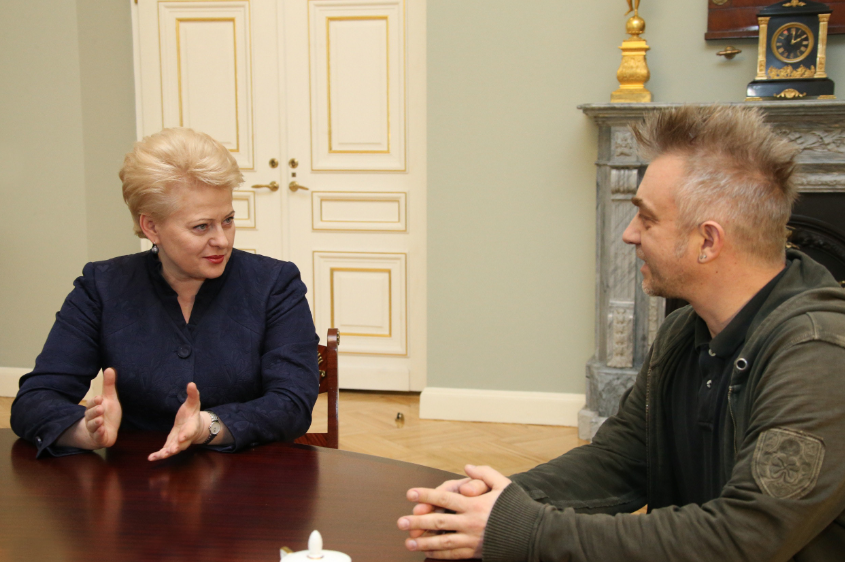 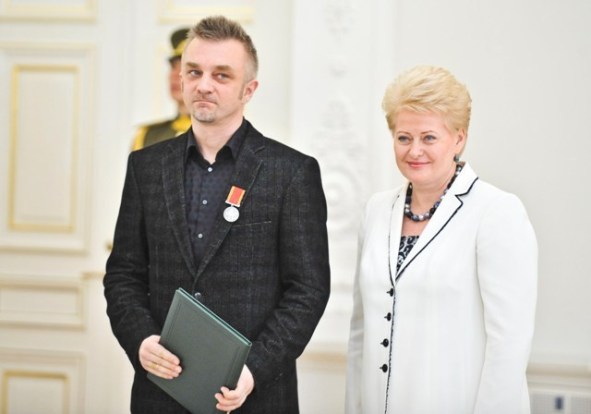 He took part in the Eurovision Song Contest with LT United project .
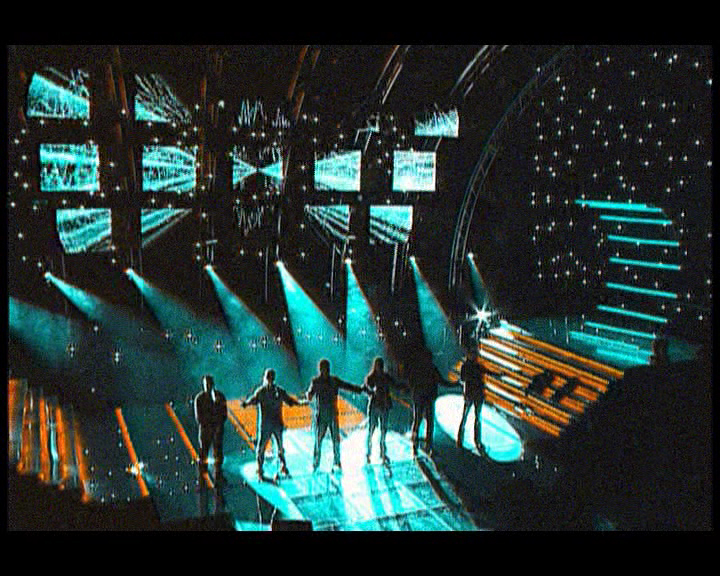 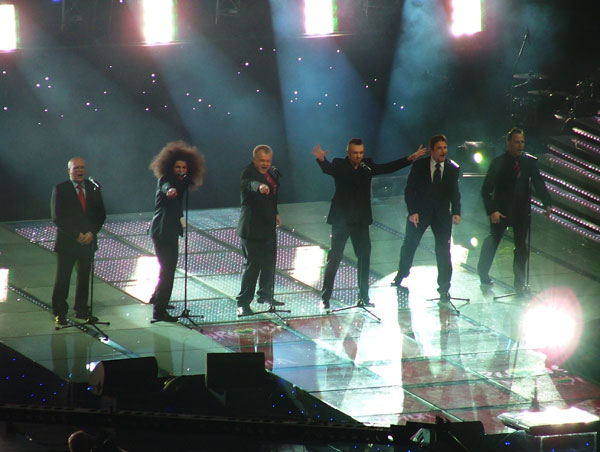 He was permanent (1983-1997) member of Lithuanian rock band ‘’Foje’’
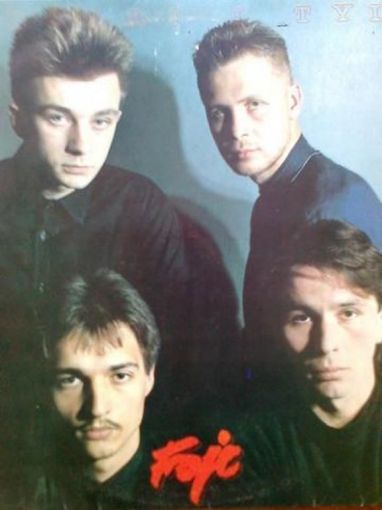 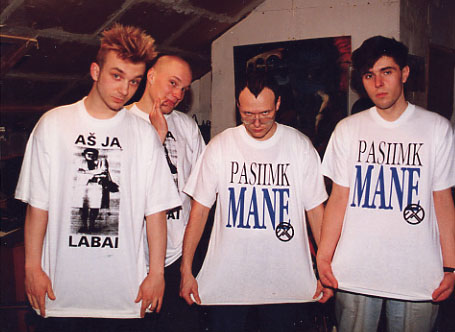 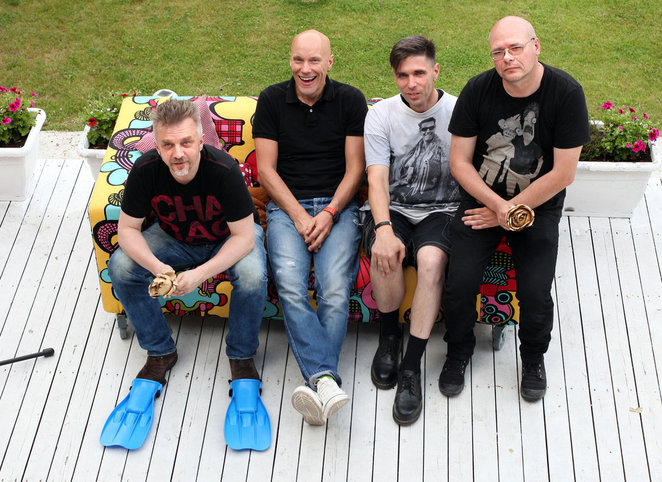 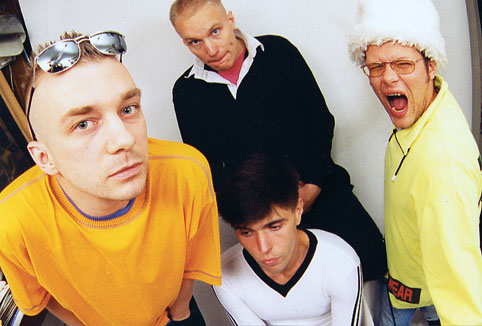